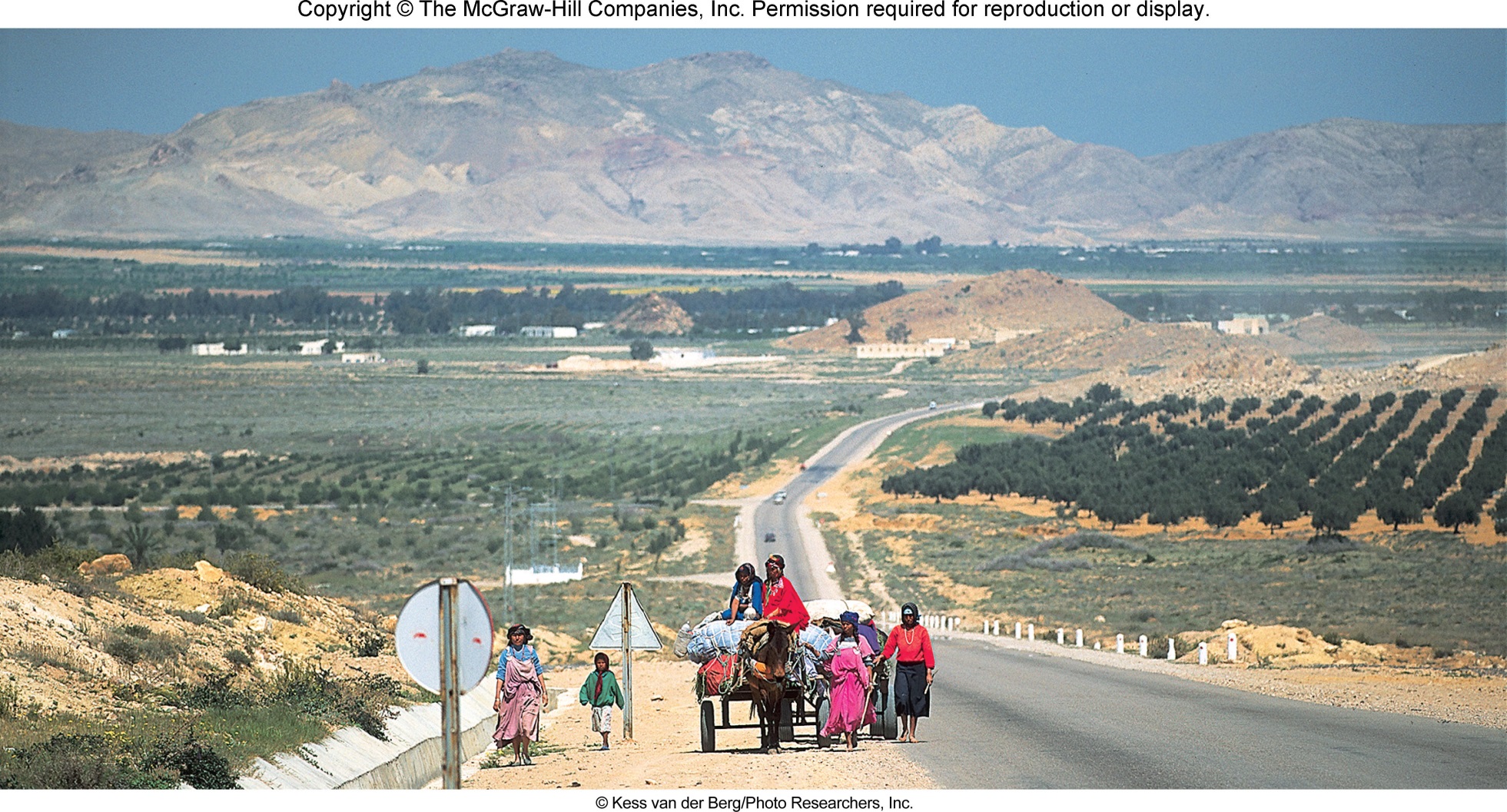 Modern Migration Issues in Human Geography
John Kostelnick
Illinois State University

Kevin Suess
Normal Community High School
Illinois Geographic Alliance Spring Conference: 
AP Human Geography
April 6, 2013
Stevenson High School, Lincolnshire, IL
[Speaker Notes: Kevin and John]
Overview
Migration in Recent APHG Exam FRQs

Current Migration Streams

Current Forced Migration and Refugee Crises

Current U.S. Immigration Policy
[Speaker Notes: Kevin and John]
Key Questions
Where are migrants coming from and where are they going?

Who is migrating and why?

Does government policy or intervention factor into the migration and, if so, how?

What impact does the migration have?
[Speaker Notes: Kevin and John]
Migration in Recent APHGEXAM FRQs
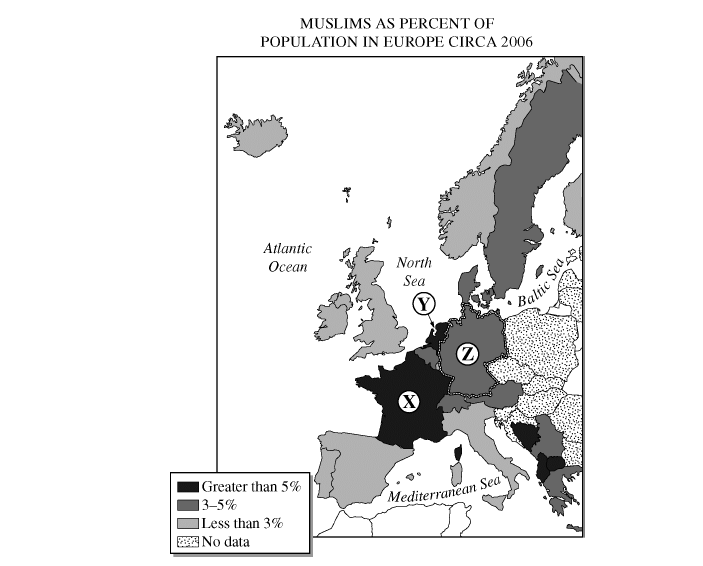 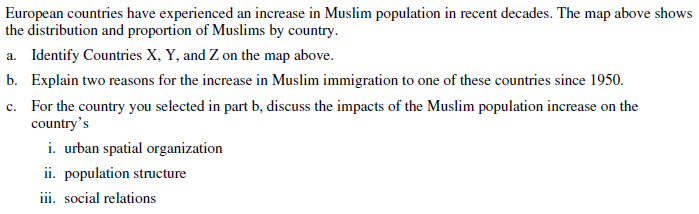 [Speaker Notes: Kevin and John]
Migration in Recent APHG EXAM FRQs
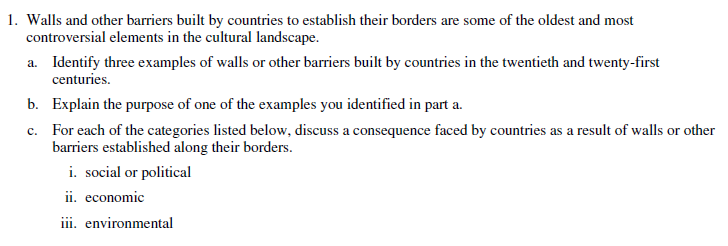 [Speaker Notes: Kevin and John]
Migration in Recent APHG EXAM FRQs
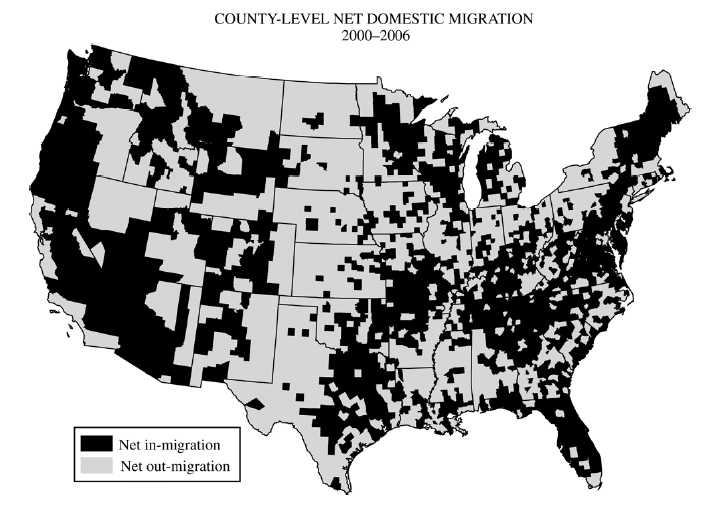 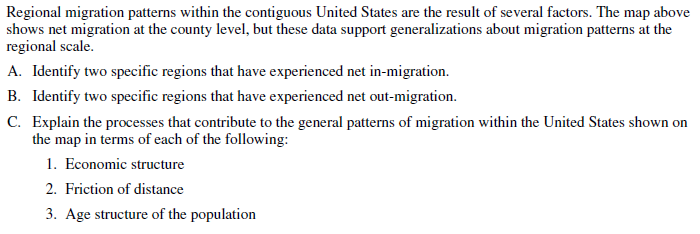 [Speaker Notes: Kevin and John]
Migration in Recent APHG EXAM FRQs
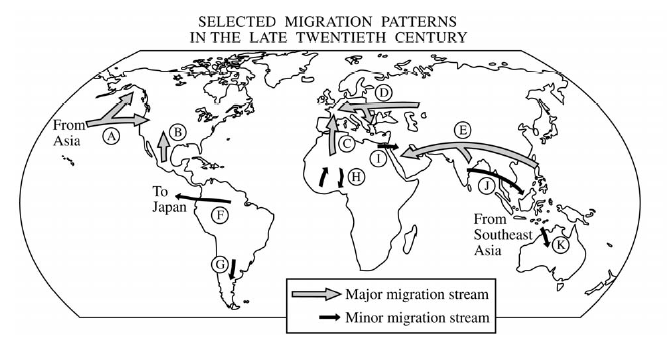 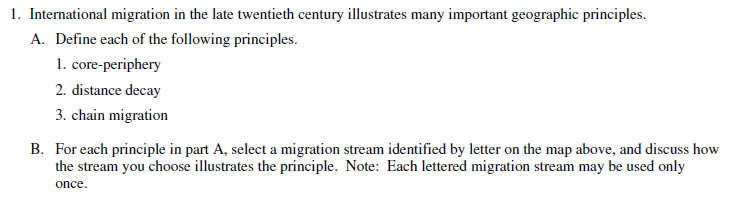 [Speaker Notes: Kevin and John]
Current Migration Streams
Current migration streams
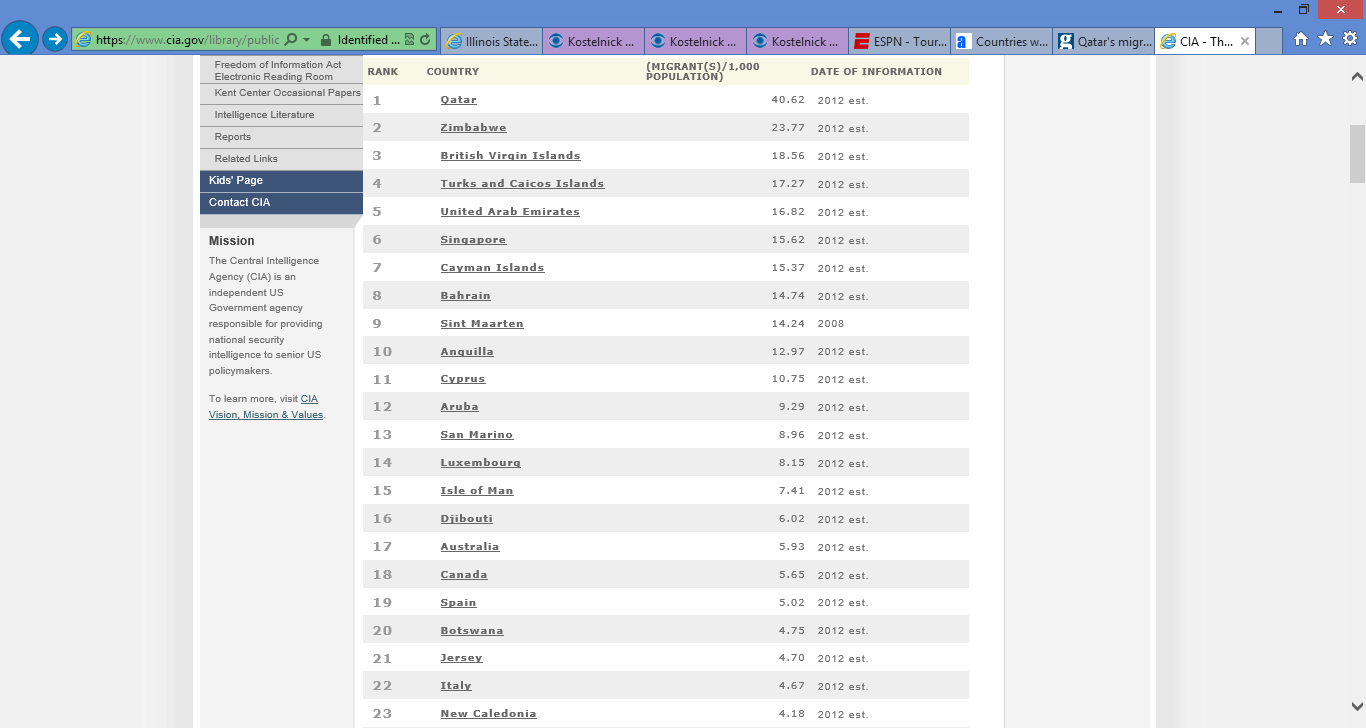 CIA 
Estimates (2012)

(Net Immigration)
https://www.cia.gov/library/publications/the-world-factbook/rankorder/2112rank.html
[Speaker Notes: John]
Current migration streams
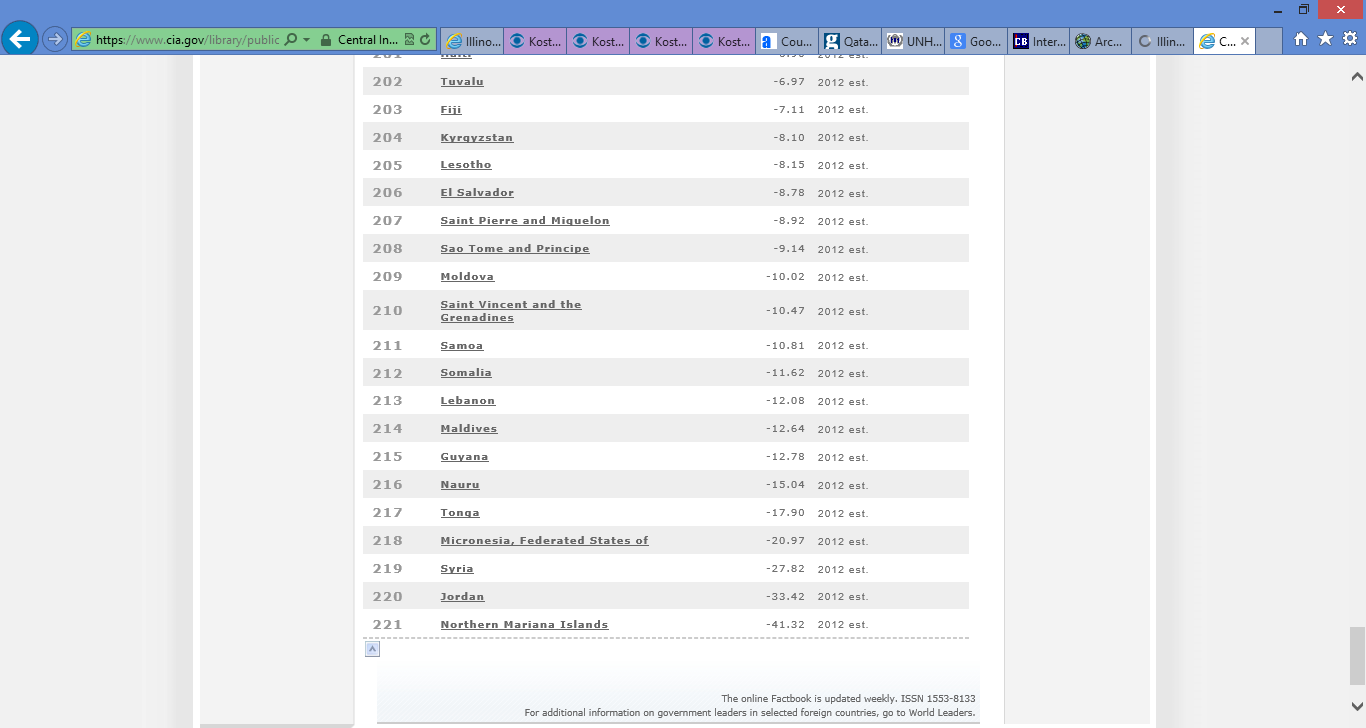 CIA 
Estimates (2012)

(Net Emigration)
https://www.cia.gov/library/publications/the-world-factbook/rankorder/2112rank.html
[Speaker Notes: John]
Current migration streams
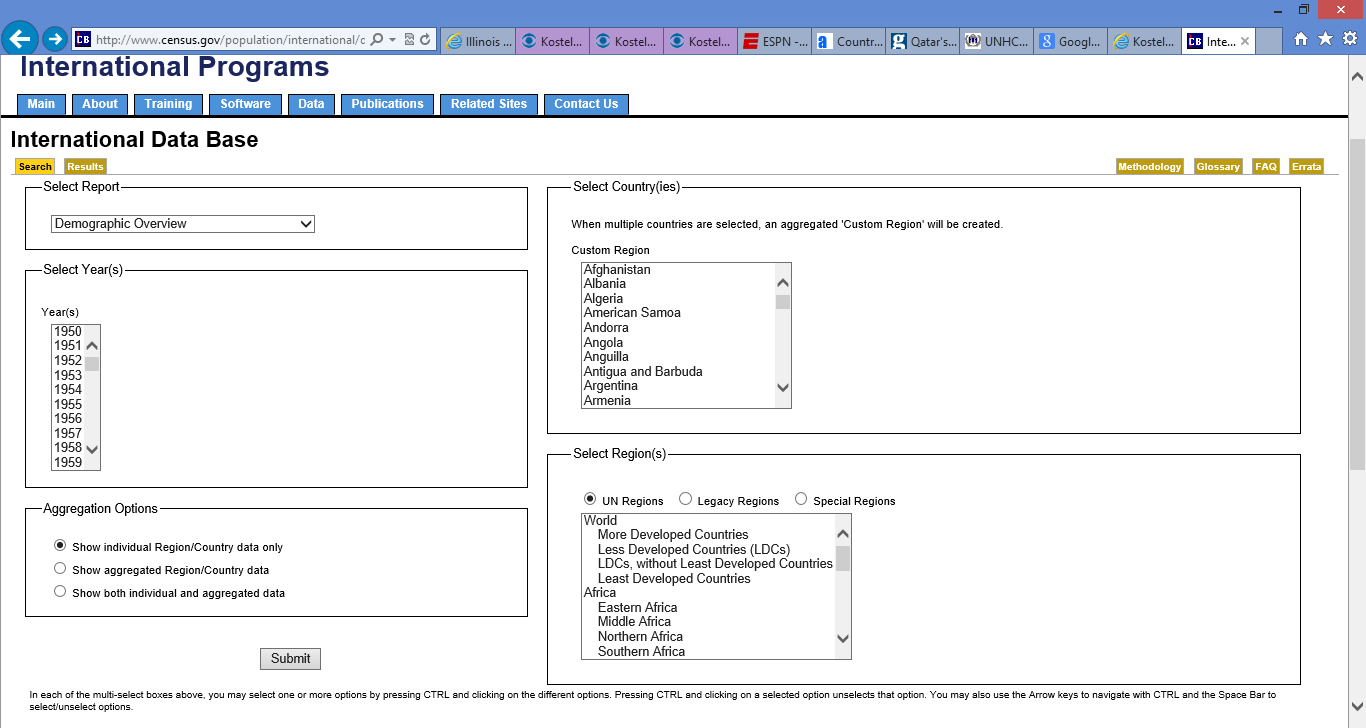 http://www.census.gov/population/international/data/idb/informationGateway.php
[Speaker Notes: John]
Current migration streams
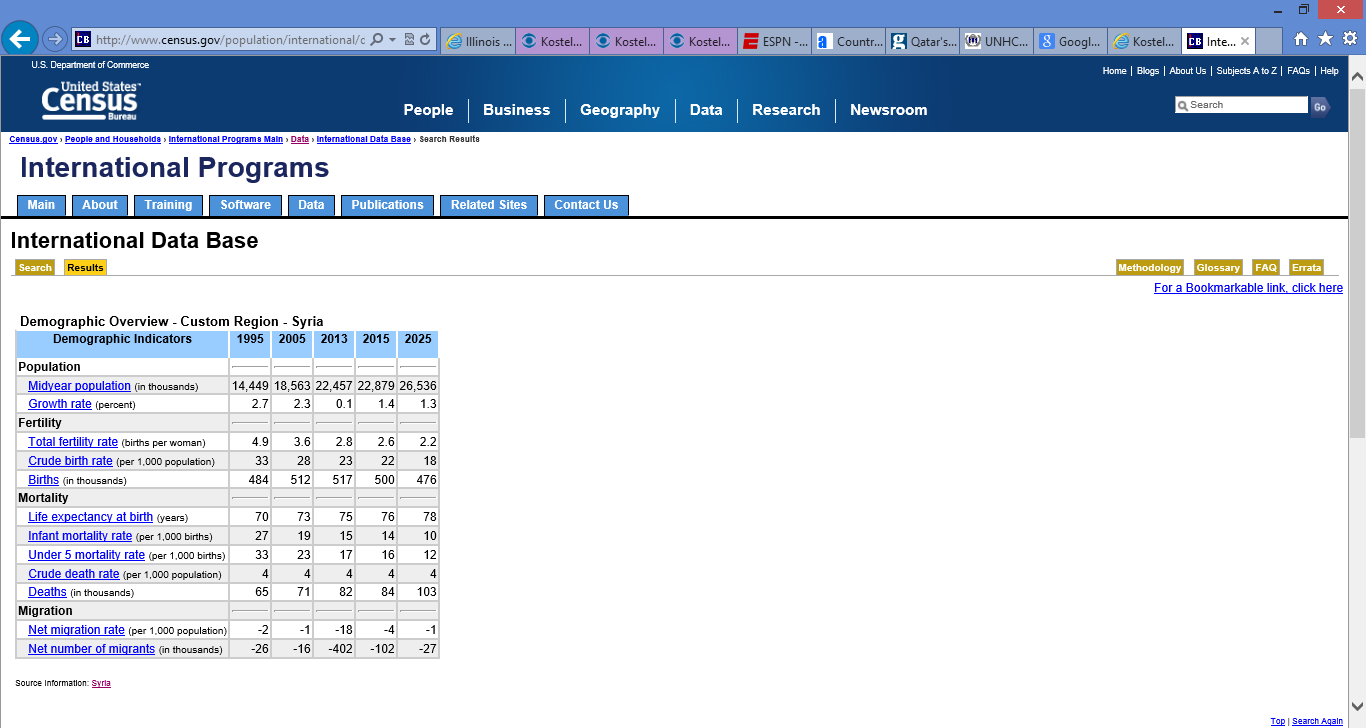 [Speaker Notes: John]
Current migration streams
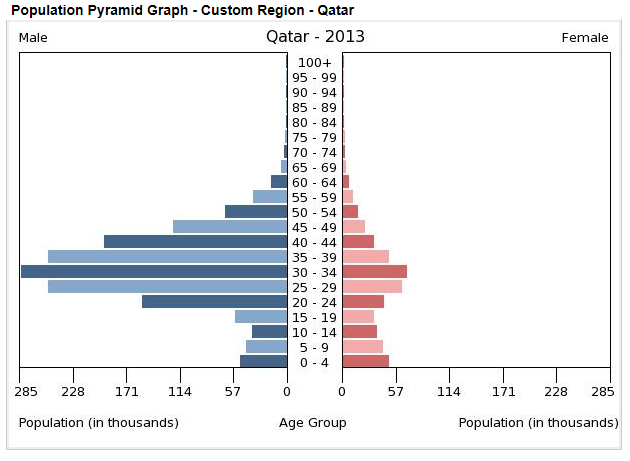 Population pyramid for Qatar
[Speaker Notes: John]
Current migration streams
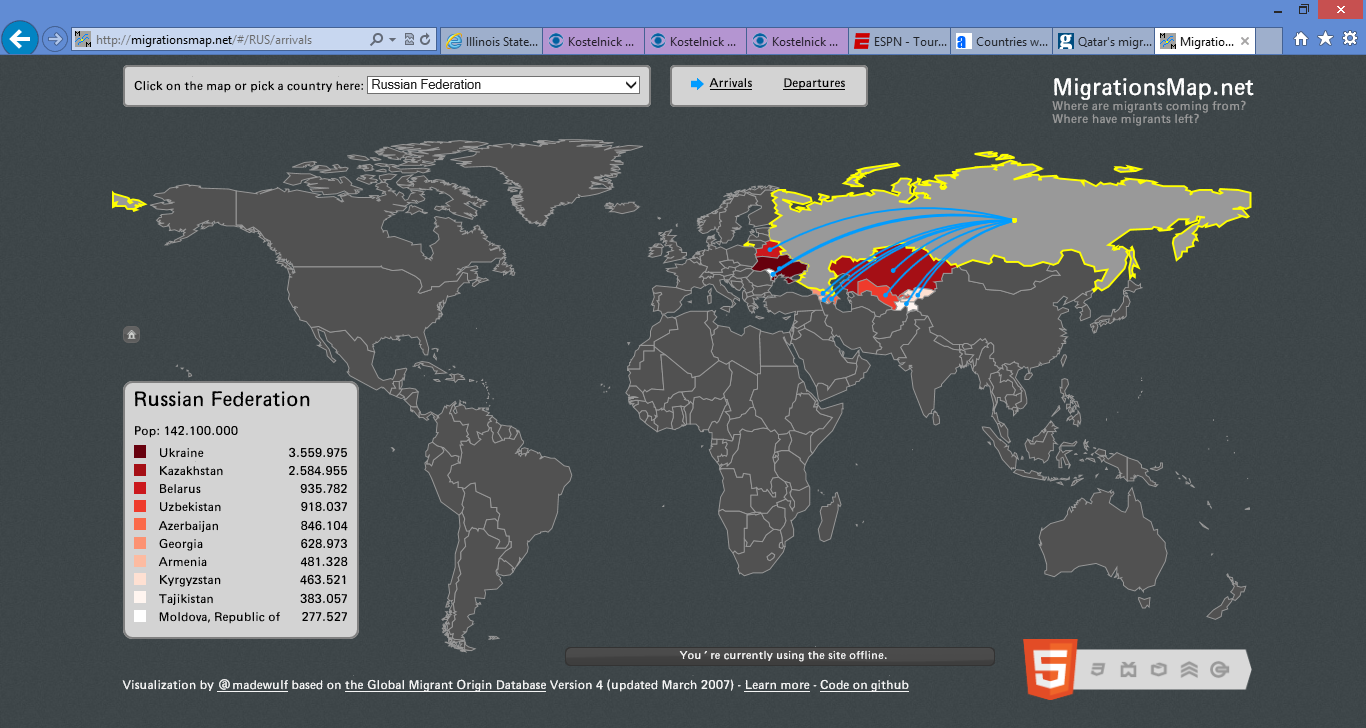 http://migrationsmap.net/#/TUR/departures
[Speaker Notes: John]
Explaining migration streams
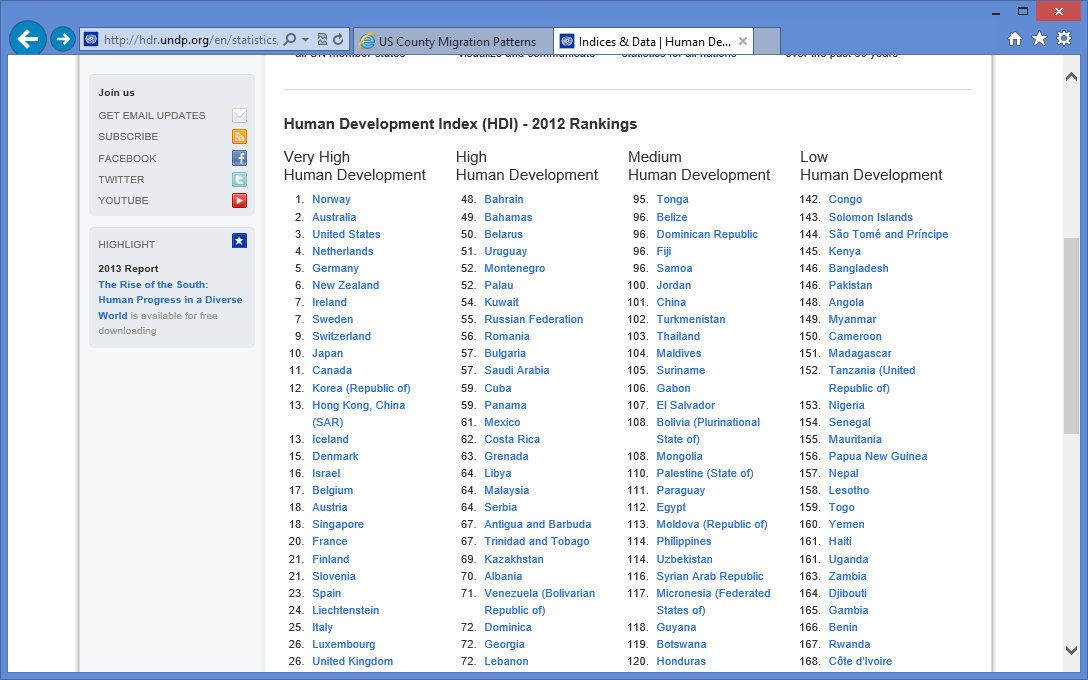 http://hdr.undp.org/en/statistics/
[Speaker Notes: John]
Explaining migration streams
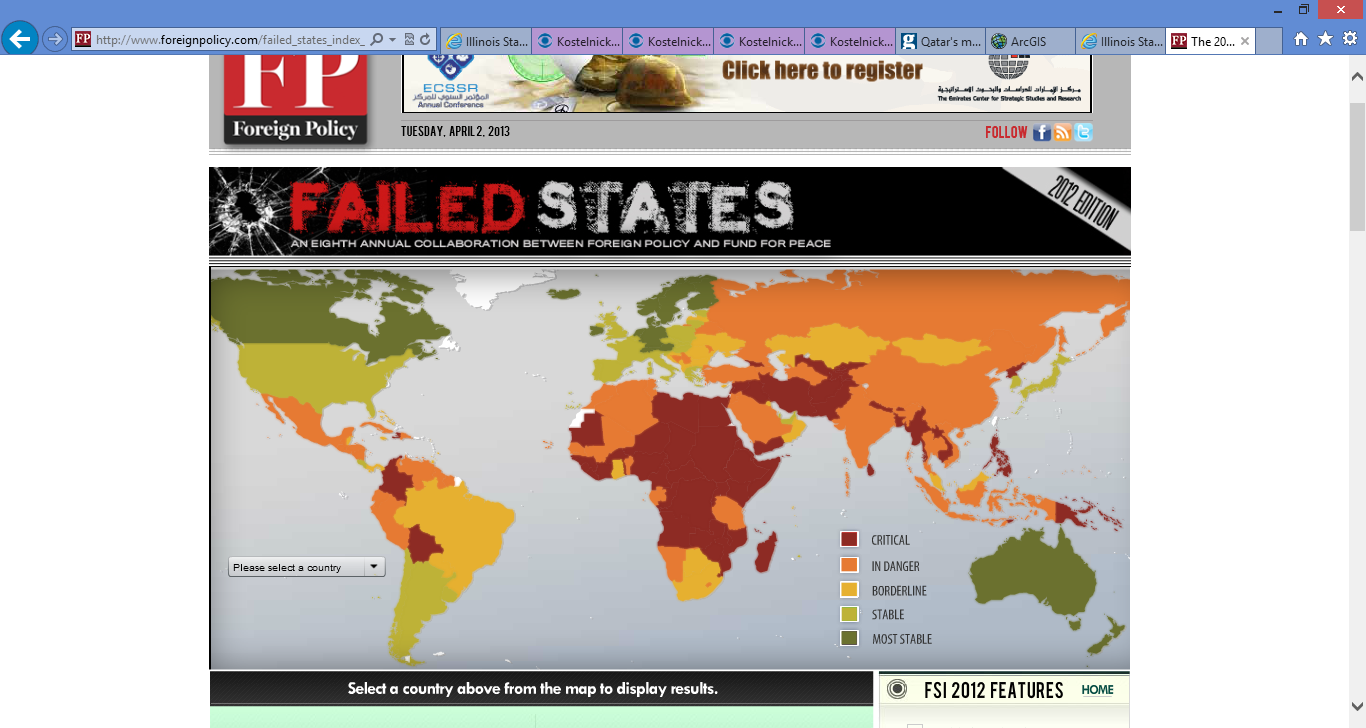 Current Migration Streams
http://www.foreignpolicy.com/failed_states_index_2012_interactive
[Speaker Notes: John]
Current migration streams
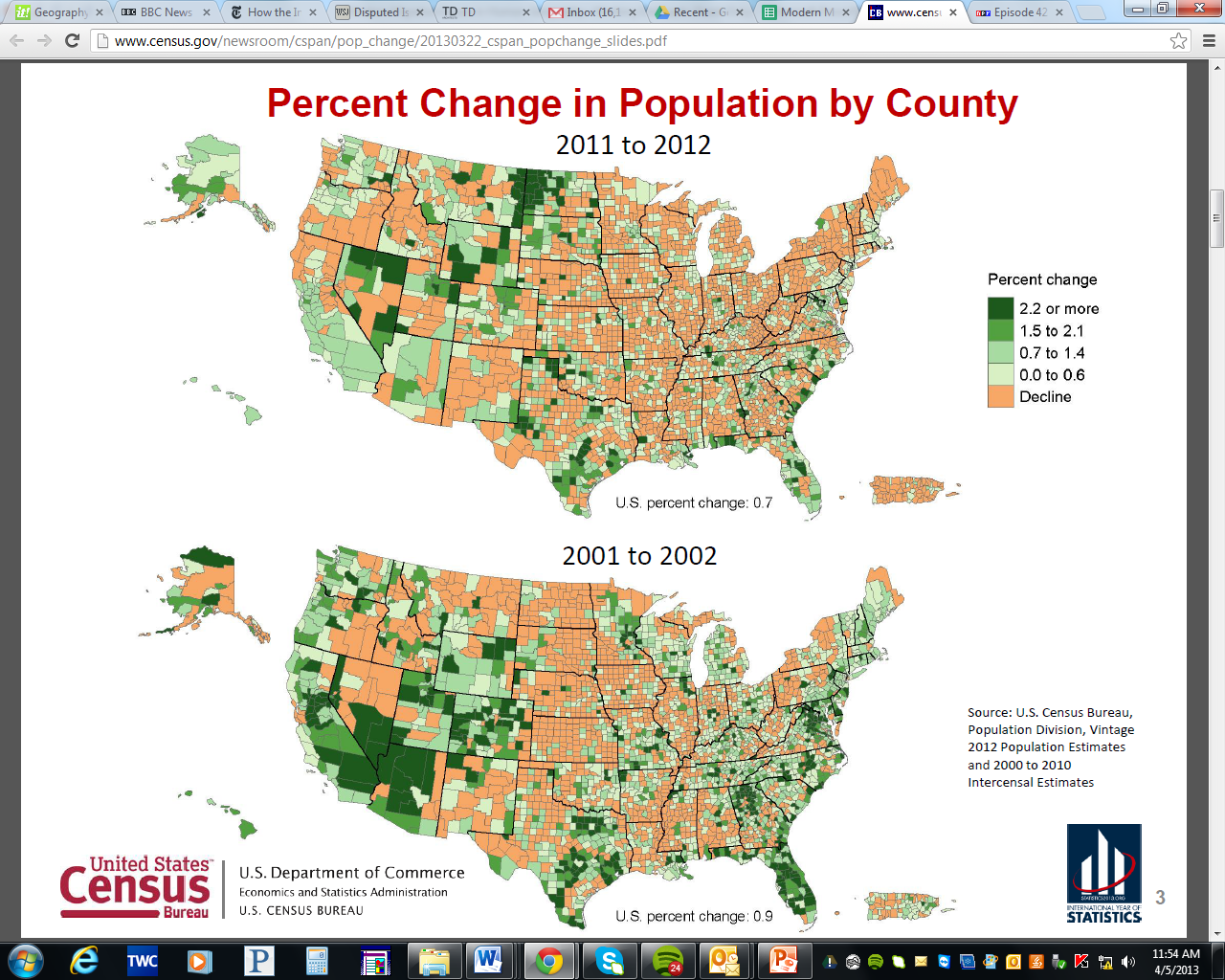 Internal U.S. Migration and Population Change
http://www.census.gov/newsroom/cspan/pop_change/20130322_cspan_popchange_slides.pdf
[Speaker Notes: Kevin]
Coming soon: A town.
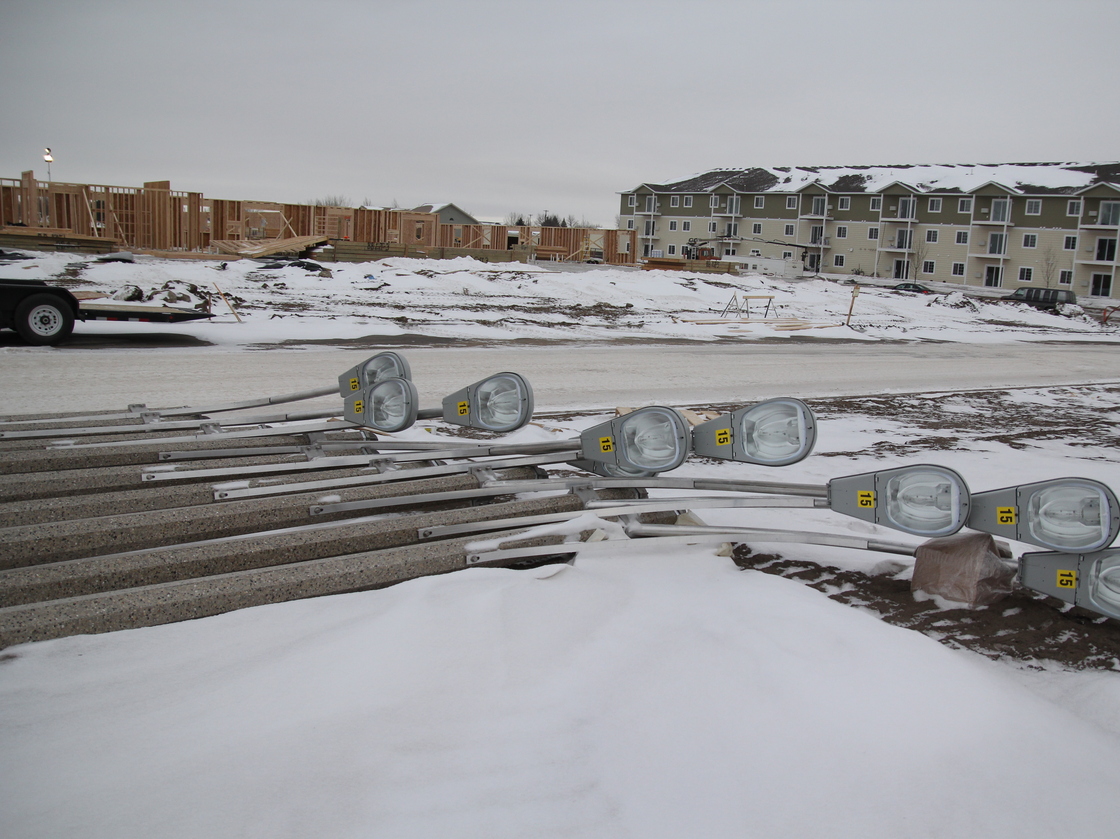 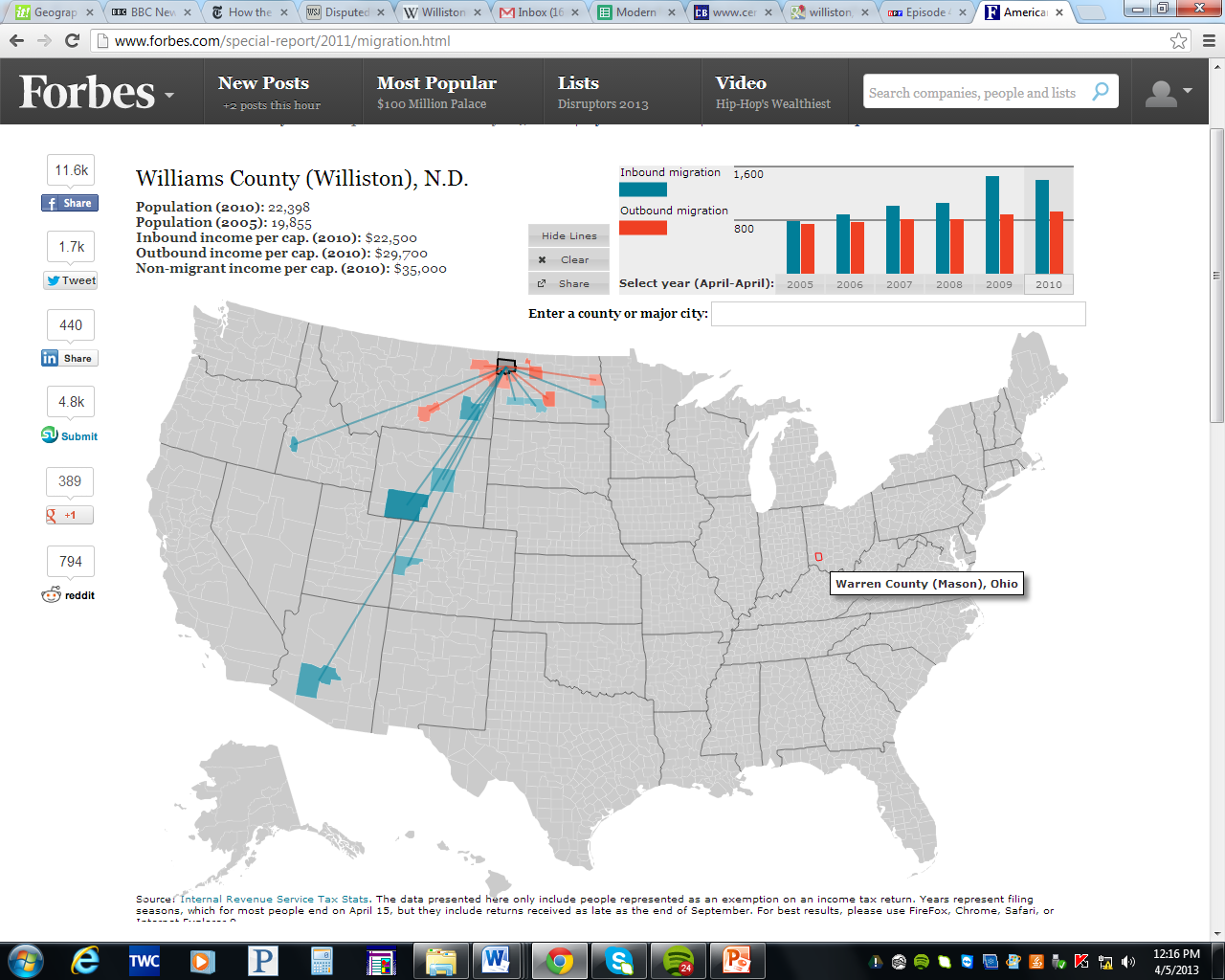 Forbes Interactive Migration Map of U.S.
CurrenTRefugee Crises
Current Refugee Crises
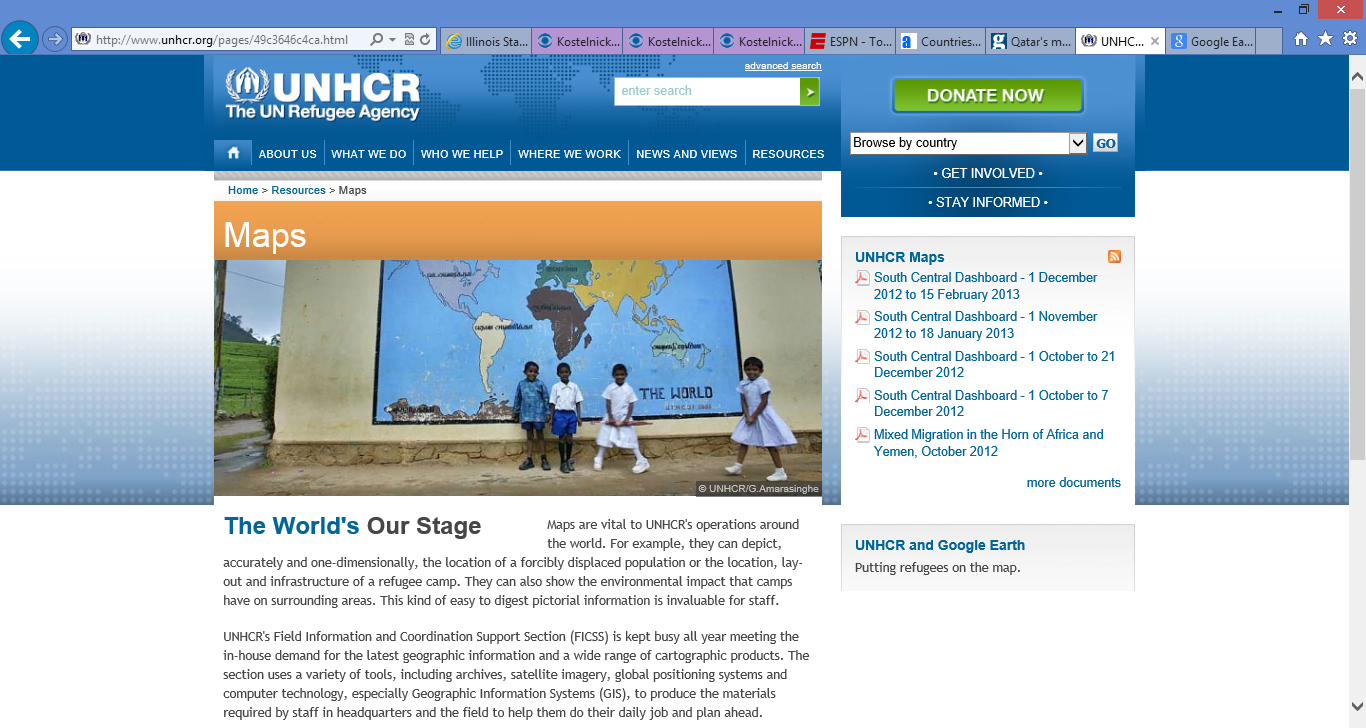 http://www.unhcr.org/pages/49c3646c4ca.html
[Speaker Notes: John]
Current Refugee Crises
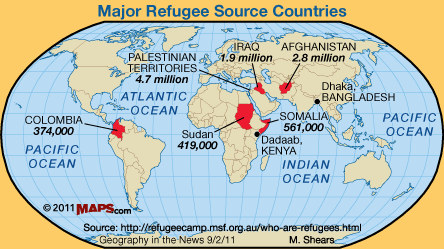 [Speaker Notes: Kevin]
Making the human connection to refugee crises
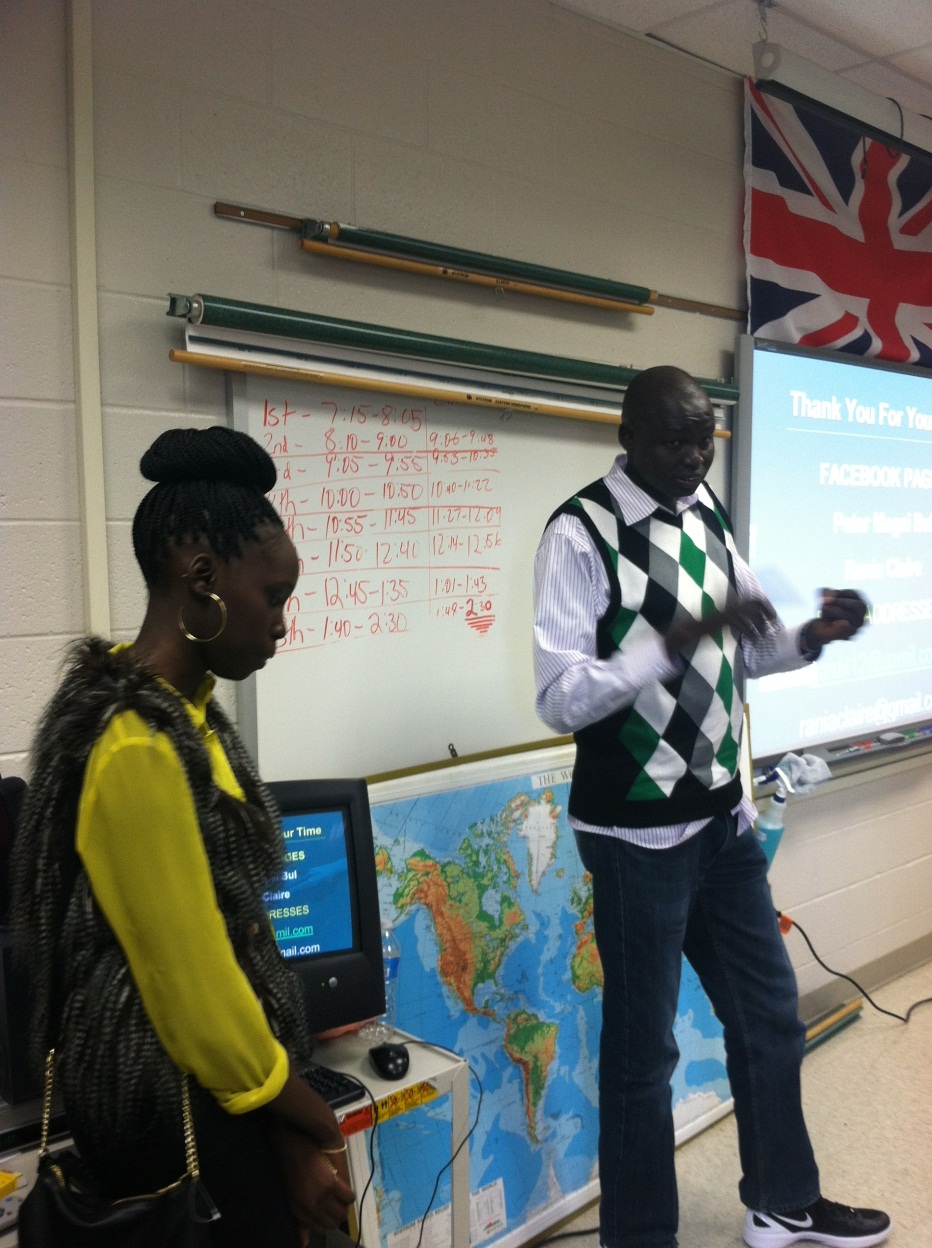 http://sudaneseofillinois.org/
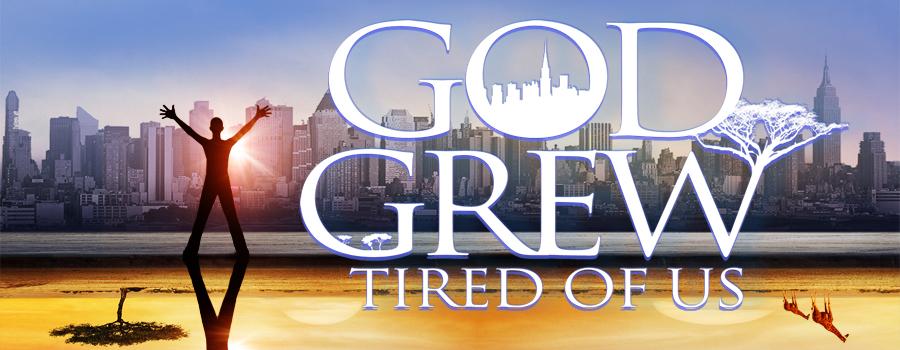 http://education.nationalgeographic.com/education/god-grew-tired-of-us-education/?ar_a=1
Refugee Crises and Twitter
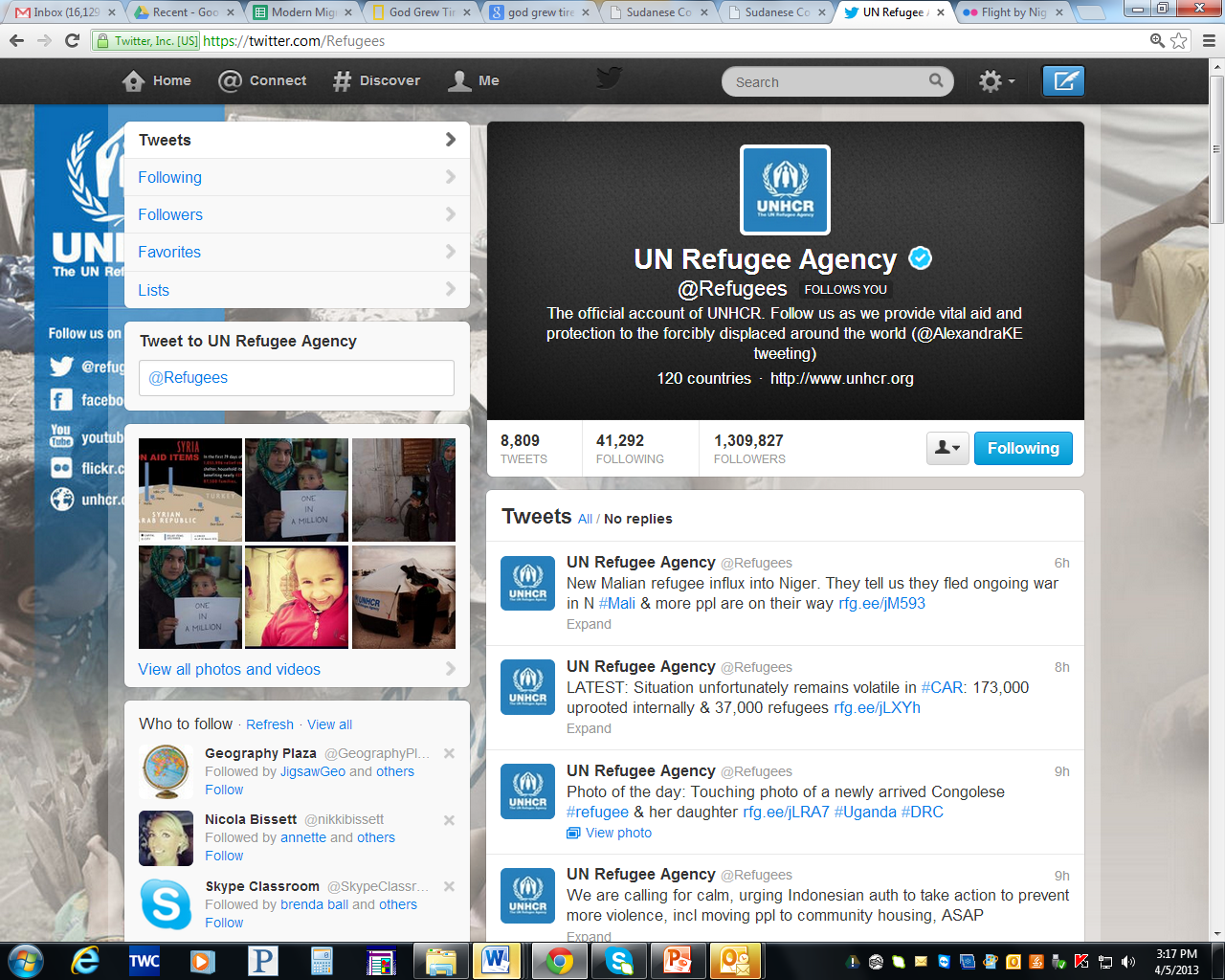 https://twitter.com/Refugees
[Speaker Notes: Kevin]
Syria Regional Refugee Response
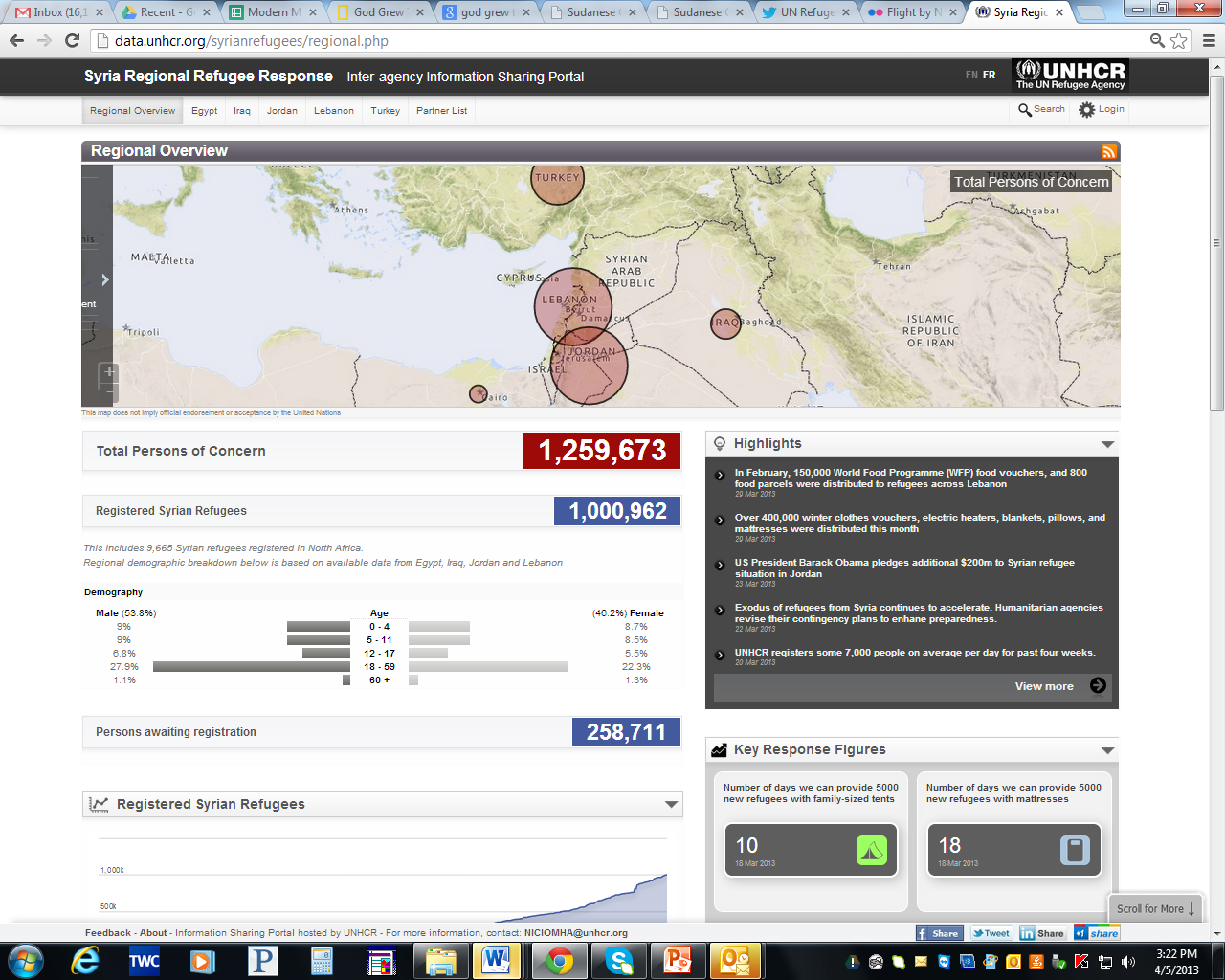 http://data.unhcr.org/syrianrefugees/regional.php
UNHCR and Flickr
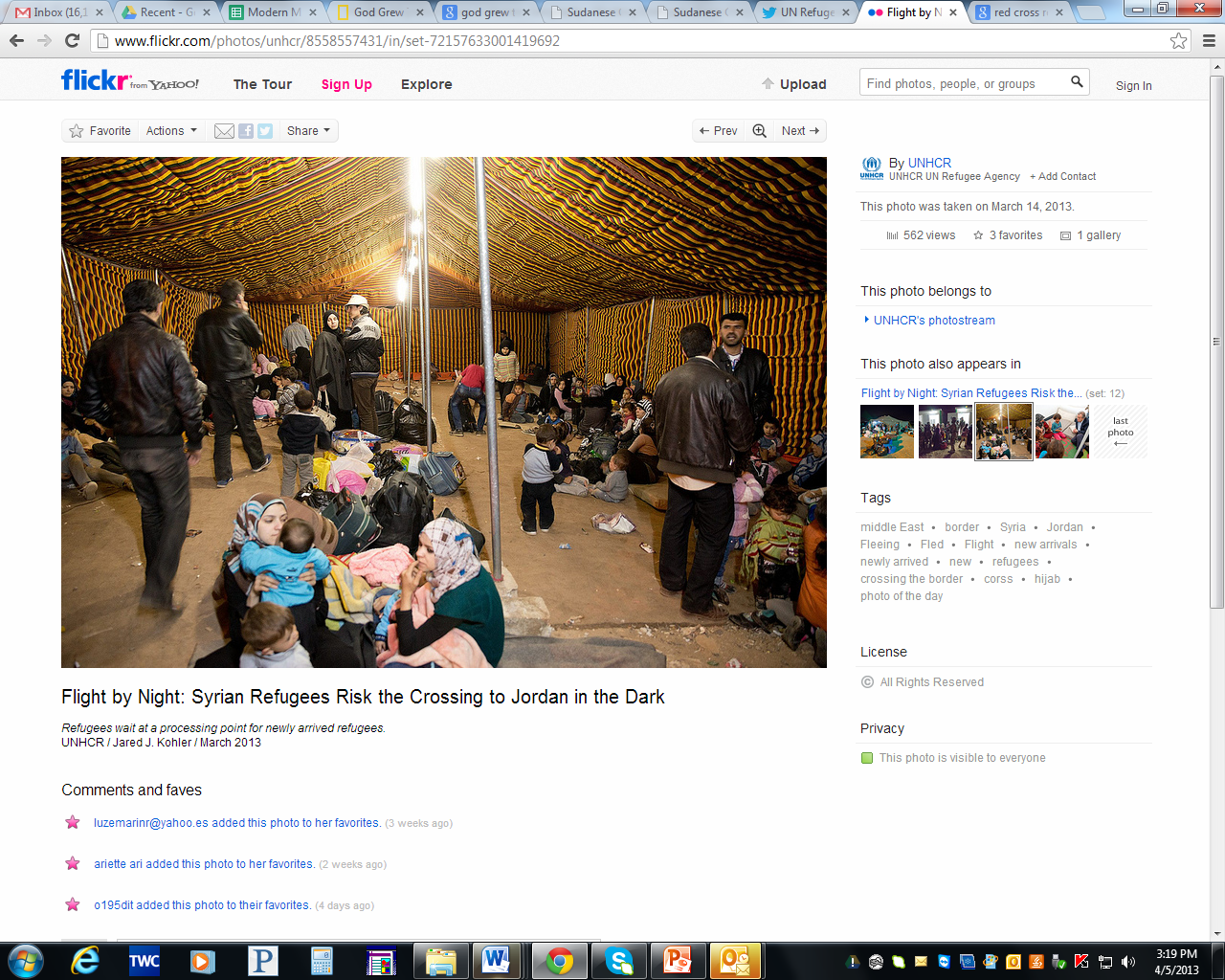 http://www.flickr.com/photos/unhcr/sets/72157633001419692/with/8558557431/
Current Refugee Crises
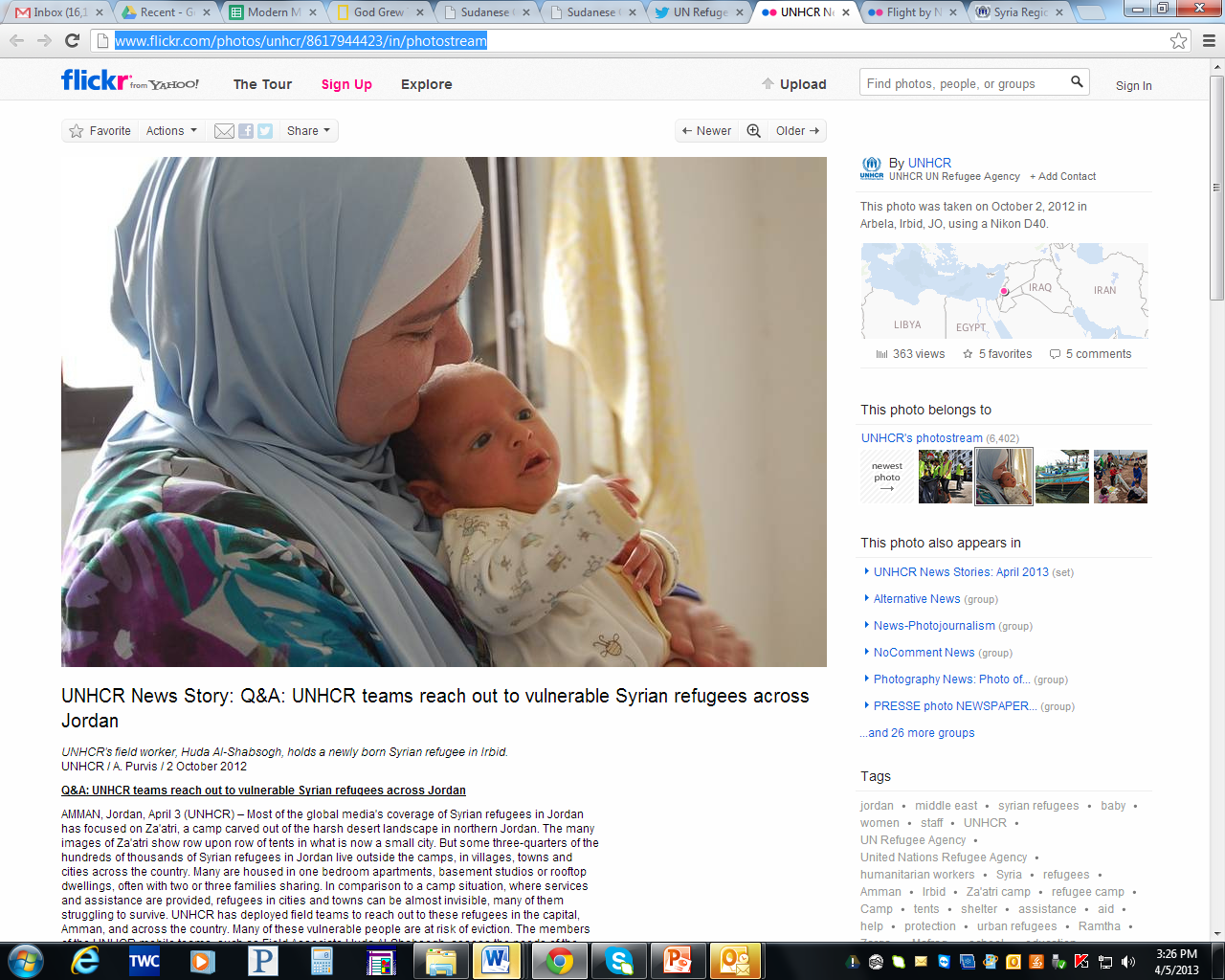 http://www.flickr.com/photos/unhcr/8617944423/in/photostream
Current U.S. Immigration Policy
U.S. Immigration Policy OVER TIME
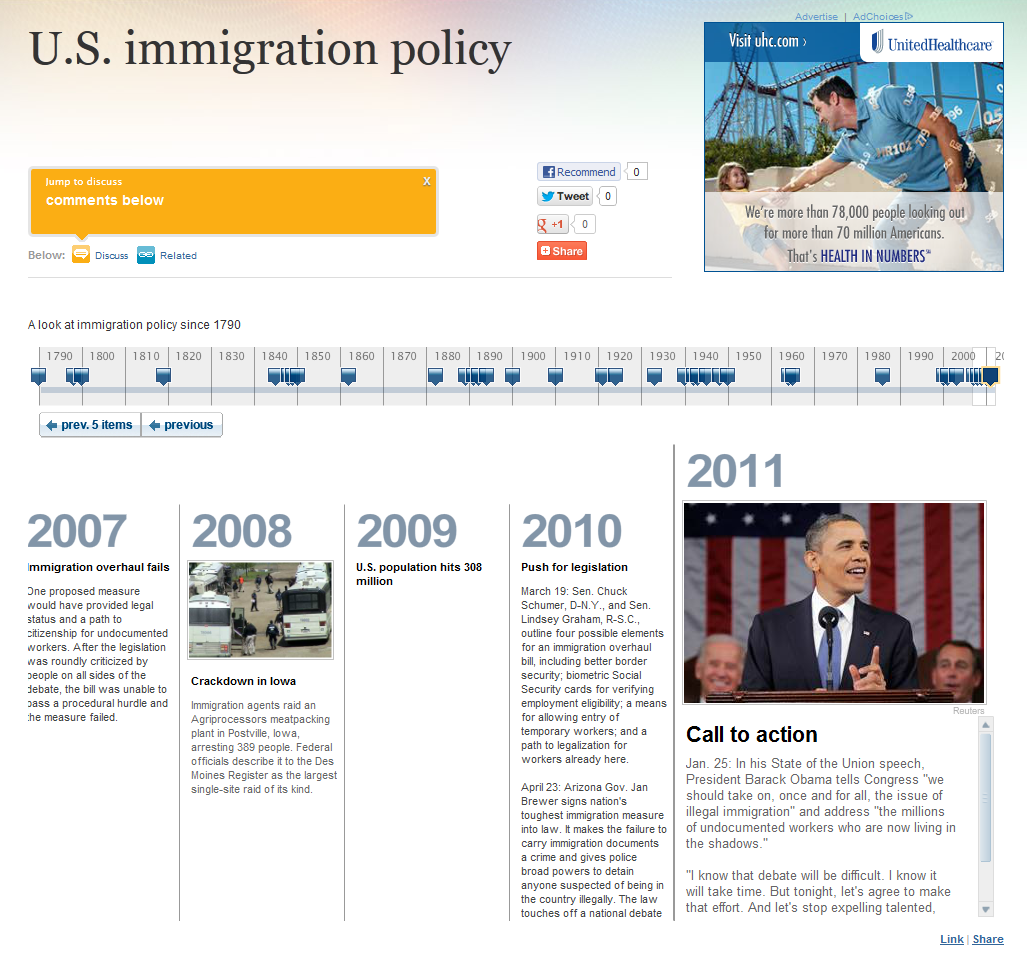 http://www.msnbc.msn.com/id/34445655/ns/politics-capitol_hill
[Speaker Notes: John]
Summary of Current U.S. Immigration Policy
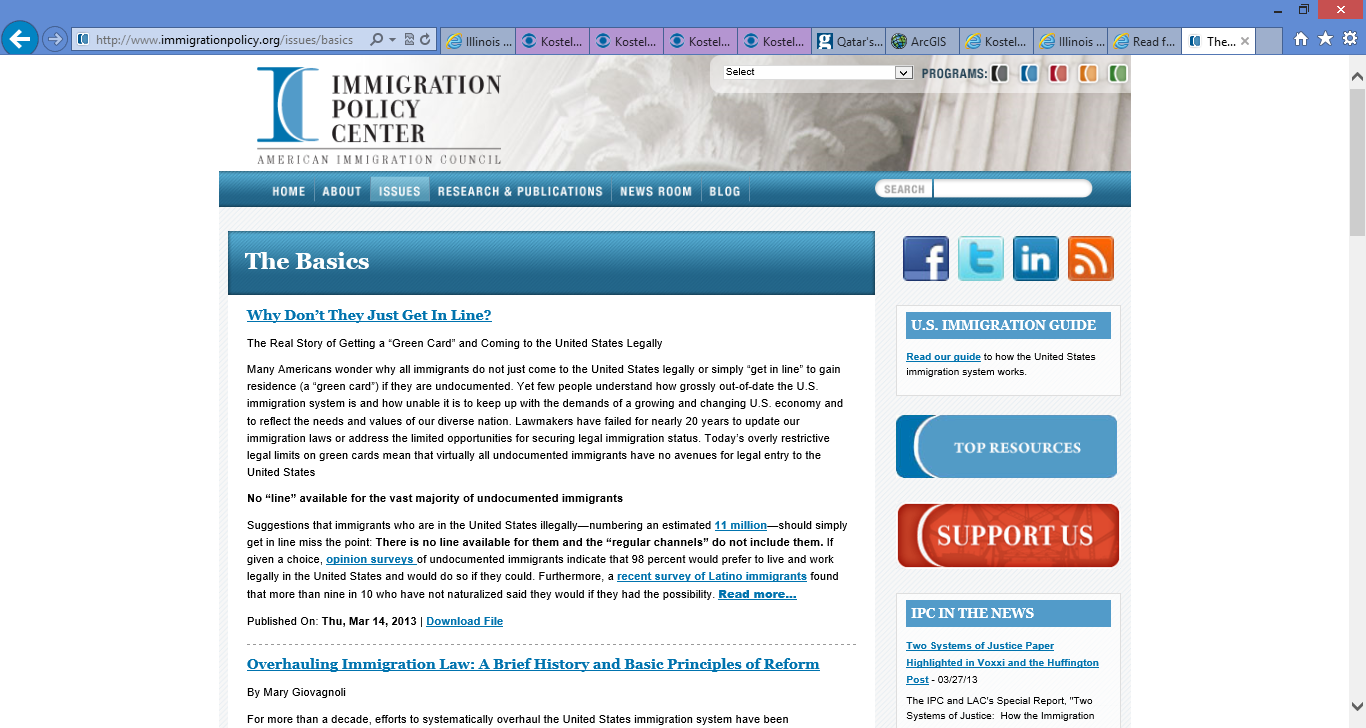 http://www.immigrationpolicy.org/issues/basics
[Speaker Notes: John]
STATE VS. FEDERAL POLICY
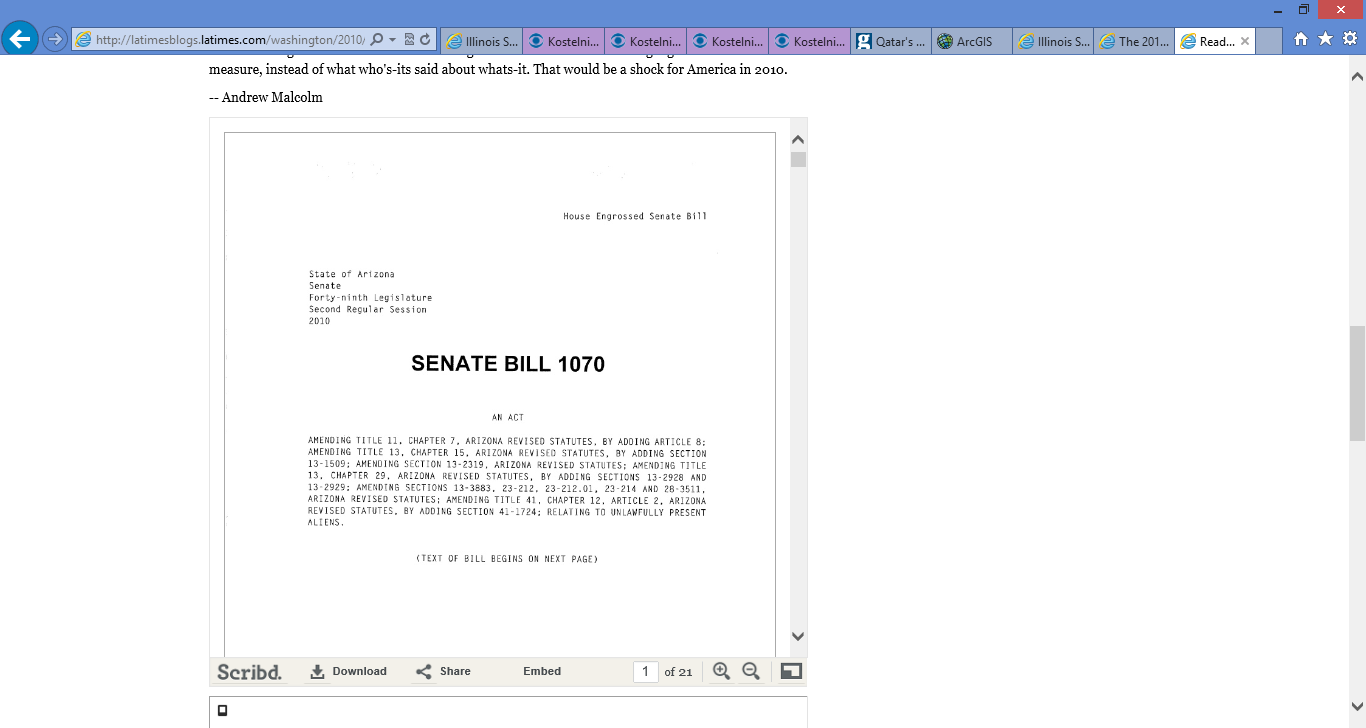 http://latimesblogs.latimes.com/washington/2010/05/full-text-arizona-illegal-immigration-law-jan-brewer.html
[Speaker Notes: John]